Psalm 98

1Sing to the Lord a new song,
    for he has done marvelous things;
his right hand and his holy arm
    have worked salvation for him.
 
2The Lord has made his salvation known
    and revealed his righteousness to the nations.
 
3He has remembered his love
    and his faithfulness to Israel;
all the ends of the earth have seen
    the salvation of our God.
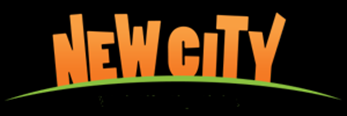 4Shout for joy to the Lord, all the earth,
    burst into jubilant song with music;
 
5make music to the Lord with the harp,
    with the harp and the sound of singing,
 
6with trumpets and the blast of the ram’s horn—
    shout for joy before the Lord, the King.
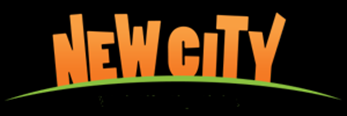 7Let the sea resound, and everything in it,
    the world, and all who live in it.
 
8Let the rivers clap their hands,
    let the mountains sing together for joy;
 
9let them sing before the Lord,
    for he comes to judge the earth.
He will judge the world in righteousness
    and the peoples with equity.
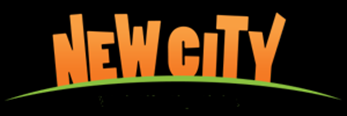 Why don’t we experience such joy in worship?
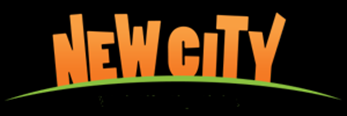 What is the opposite of worship?
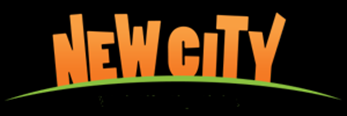 Boredom!!!!
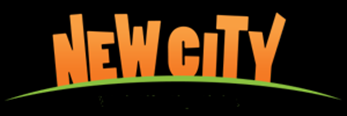 Worship is an exploration of God
Worship is enjoying God
Worship is evangelism
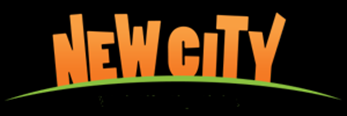 1) worship is an 
exploration of god
Every experience in life is yet another invitation to explore God some more.
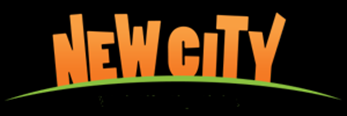 When we learn to see the boring and ordinary moments in our lives as invitations to worship God,  the extra-ordinarily good and bad experiences in life will also lead us to worship.
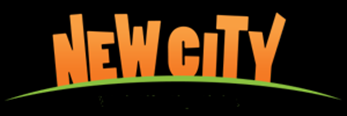 2) worship is enjoying god
Sing to the Lord a new song,
    for he has done marvelous things;
his right hand and his holy arm
    have worked salvation for him.
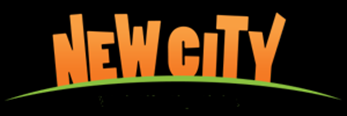 3) worship is evangelism
7 Let the sea resound, and everything in it,
    the world, and all who live in it.
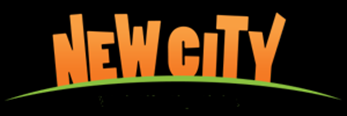 7 That day David first appointed Asaph and his associates to give praise to the Lord in this manner:

8 Give praise to the Lord, proclaim his name;    make known among the nations what he has done.
9 Sing to him, sing praise to him;    tell of all his wonderful acts.   	
1 Chr 16:8-11
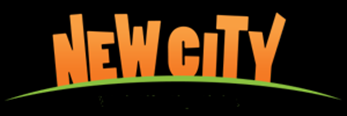 Therefore I will praise you, Lord, among the nations; 
I will sing the praises of your name.

Psalm 18:49
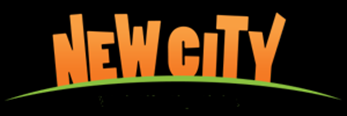 1) Worship is an exploration of God





Are we treating life experiences – good and bad – as invitations to worship God?
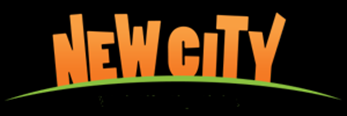 2) Worship is enjoying God






Are we behaving like spoilt children indifferent to the expensive gift of salvation God has given us through the death of His son Jesus on the cross?
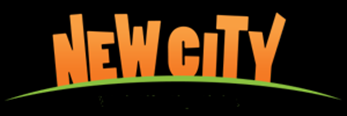 3) Worship is evangelism






Like the psalmist, do we want to tell all the world about Jesus Christ our savior?
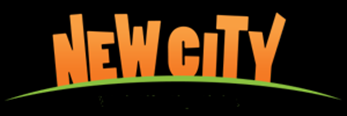